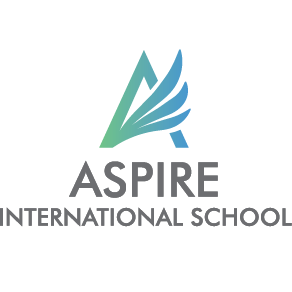 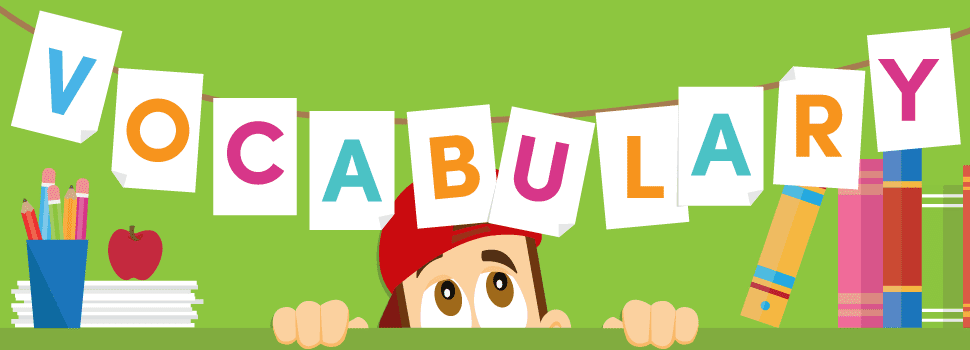 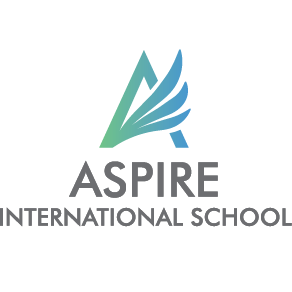 English
Lessons Objectives
By the end of the lesson, learners will be able to :
understand what conjunctions mean
read the new words.
read the new words.
read the new words.
01
identify the meaning for the new words.
identify the meaning for the new words.
identify the meaning for the new words.
use the new vocabulary in their writing.
use the new vocabulary in their writing.
02
03
04
Describing Animals
country side
Land away from towns and cities.
It is quieter in the countryside than the city and towns.
den
Home for wild animals like lions or foxes.
Foxes live in a den.
fur
Thick, soft hair that grows on mammals
Rabbits have soft white fur.
jaws
Two bones in which teeth are attached to .
Jaws are the strongest bones.
shiver
The body shakes because of fright.
He sat on the ground and started to shiver from fear.
offspring
A person’s children or  an animal’s young.
The mom takes very good care of her offsprings.
fierce
Angry, and aggressive
He looked so fierce I was afraid of him
stripy
Has stripes
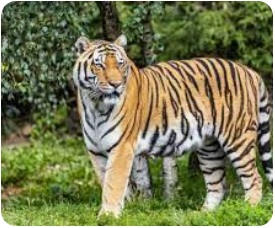 The zebra, and tiger are both stripy animals
cheeky
Rude in a charming way
The monkey is a very cheeky animal.
scaly
An animal with pieces of hard skin covering
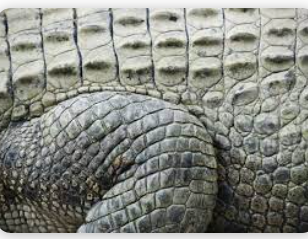 Aligators, crcodiles and snakes are scaly animals
venomous
Uses poison
Some snakes are venomous.
Write the words and meanings in your copybooks.
Lessons Objectives
Objectives check:
read the new words.
.
01
identify the meaning of the new words.
use the new vocabulary in their writing.
02
03
04